KUVVET 
VE 
HAREKET
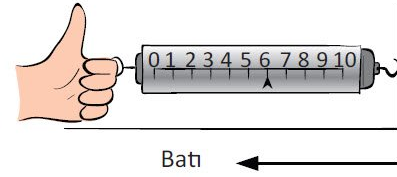 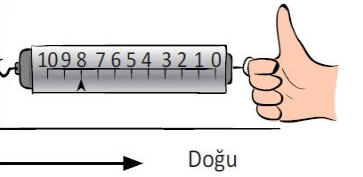 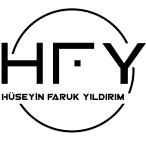 www.huseyinfarukyildirim.com
Kuvvet Nedir?
Bir cismi harekete geçiren veya durduran, hızını, şeklini veya yönünü değiştirebilen etkiye kuvvet denir.




Kuvvet kısaca ‘’F’’ harfi ile gösterilir. Birimi Newton (Nivtın)’dır ve ‘’N’’ ile gösterilir.
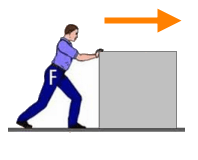 “
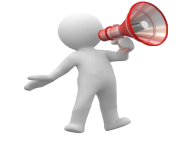 “Her kuvvetin; yönü, doğrultusu ve büyüklüğü (şiddeti) vardır.”
Kuvvetin Yönü ve Doğrultusu
Her kuvvetin bir yönü ve doğrultusu vardır. Öncelikle yön ve doğrultu kavramlarının anlamını iyi bir şekilde öğrenmeliyiz.

Yön: Hareketin uygulandığı tarafı belirtir.

Doğrultu: Sadece hareketin uygulandığı tarafı değil harekete zıt tarafıda kapsar.
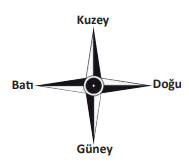 YÖN VE DOĞRULTU
Şimdi örneklerle yön ve doğrultu kavramlarını daha iyi anlayalım.
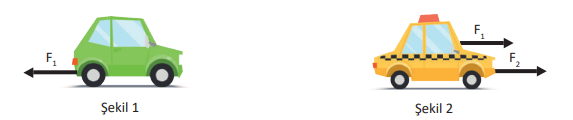 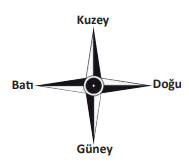 Şekil 1’deki araca Batı yönünde bir kuvvet uygulandığını görüyoruz. Bu kuvvetin doğrultusunu söylerken hem kuvvetin yönünü hem de kuvvete zıt yönü ekliyoruz. Bu durumda uygulanan 
Kuvvetin yönü: Batı yönü
Kuvvetin doğrultusu:  Doğu – Batı doğrultusu olacaktır.

Şekil 2’deki araca etki eden kuvvetin yönü ve doğrultusu nedir?
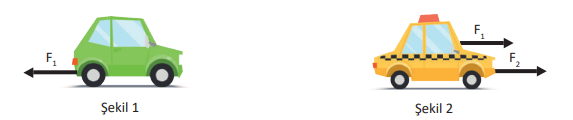 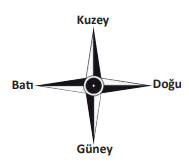 Evet Şekil 2’deki araca uygulanan kuvvetlerin yönü Doğu yönü, kuvvetlerin doğrultusu ise Doğu-Batı doğrultusudur.


        NOT: Bir cisime birden fazla kuvvet etki edebilir.
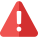 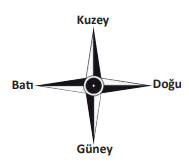 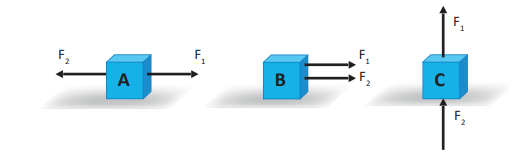 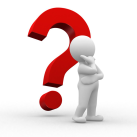 Kutulara etki  eden kuvvetlerin yönlerini ve doğrultularını bulalım.
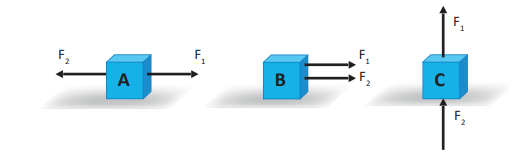 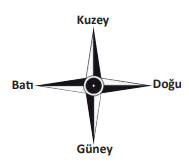 A kutusu: 
F1 kuvveti doğu yönünde, F2 kuvveti Batı yönünde. Her ikiside Doğu-Batı doğrultusunda

B kutusu: 
Her iki kuvvette Doğu yönünde ve Doğu-Batı doğrultusunda

C kutusu: 
Her iki kuvvette Kuzey yönünde ve doğrultuları Kuzey-Güney doğrultusundadır.
Kuvvetin Büyüklüğü (Şiddeti)
Kuvvet ölçülebilir bir büyüklüktür.
Kuvvet dinamometre ile ölçülür.
Kuvvetin birimi Newton (N) ile gösterilir.
Kuvvetin yönünü, büyüklüğünü ve doğrultusunu belirtmek için doğrular kullanılır. 
Doğruları göstermek için ok çizilir. 
Okun yönü, kuvvetin yönünü gösterir. Kuvvetin büyüklüğünü ise okun uzunluğu belirler.
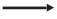 KUVVETİN BÜYÜKLÜĞÜ
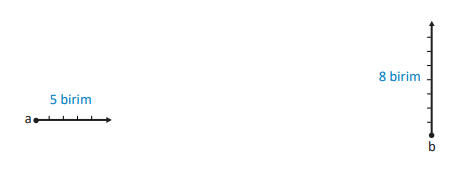 Uygulama noktası: a 
Doğrultusu: doğu-batı 
Yönü: doğu 
Şiddeti (büyüklüğü): 5 birim
Uygulama noktası: b 
Doğrultusu: kuzey-güney
 Yönü: kuzey 
Şiddeti: 8 birim